ЗБИР НА АГЛИ ВО ТРИАГОЛНИК
ТЕМА: ГЕОМЕТРИЈА И РЕШАВАЊЕ НА ПРОБЛЕМИ
Цели на часот: Ученикот
 
-Проверува дали збирот на аглите во триаголникот е 180°.

-одредува големина на внатрешни агли во триаголник.
Задача 1. Нацртај 3 триаголника измери ги внатрешните агли во секој од нив и пресметај го збирот на внатрешните агли за секој триаголник посебно. Што можеш да заклучиш?
c
а
b
Задача 2. Одреди го непознатиот агол во триаголникот на цртежот.
х
Домашна задача:
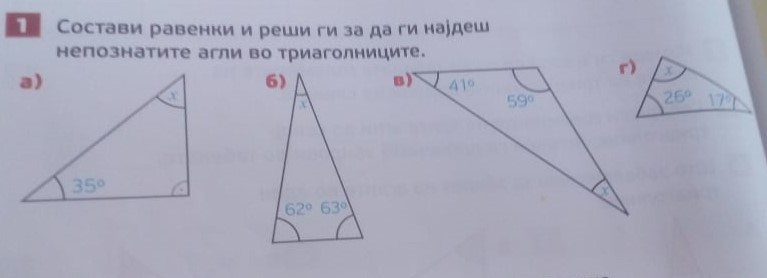 Наставник: Марина Серафимова